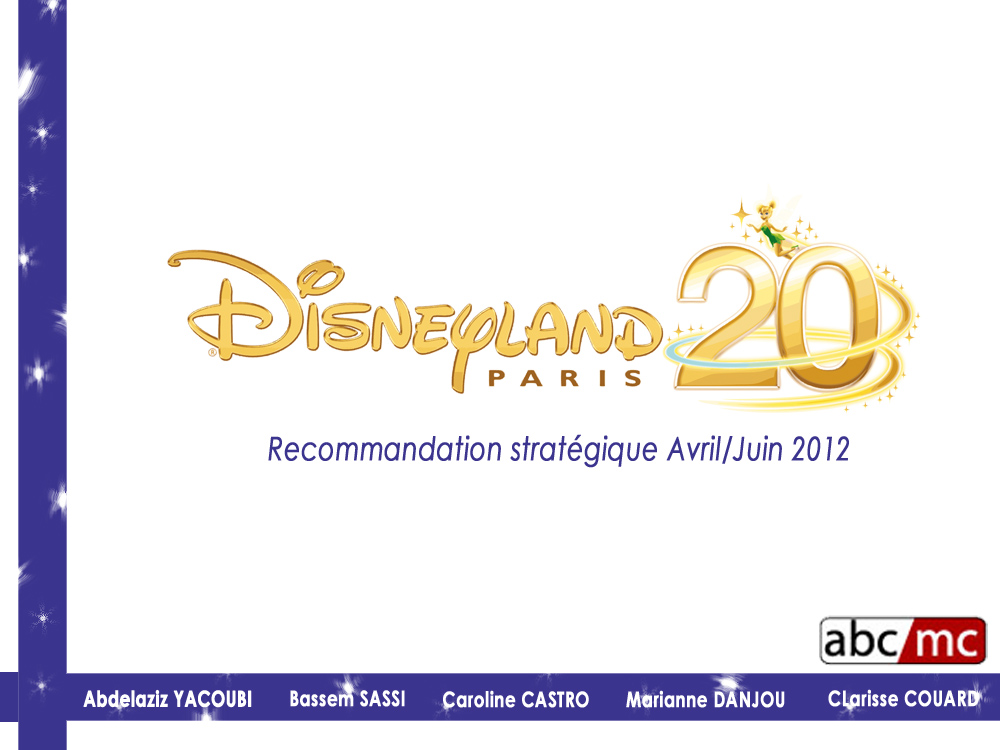 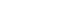 [Speaker Notes: Marianne : Bonjour, je suis Marianne Danjou, Directrice de l’agence ABC/MC, je vais vous présenter mon équipe …..]
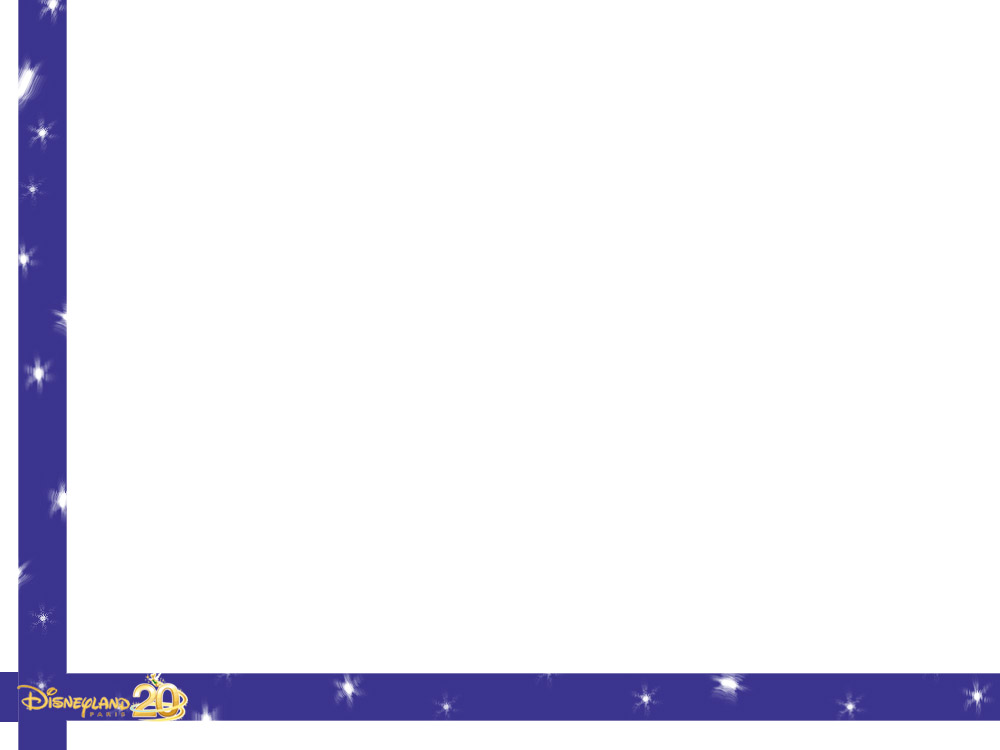 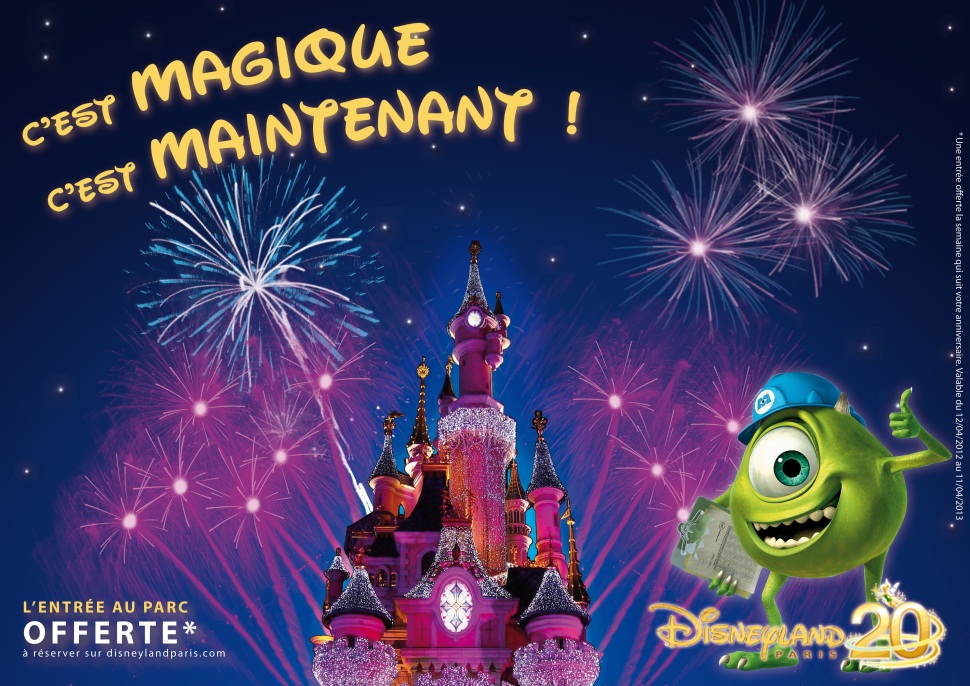 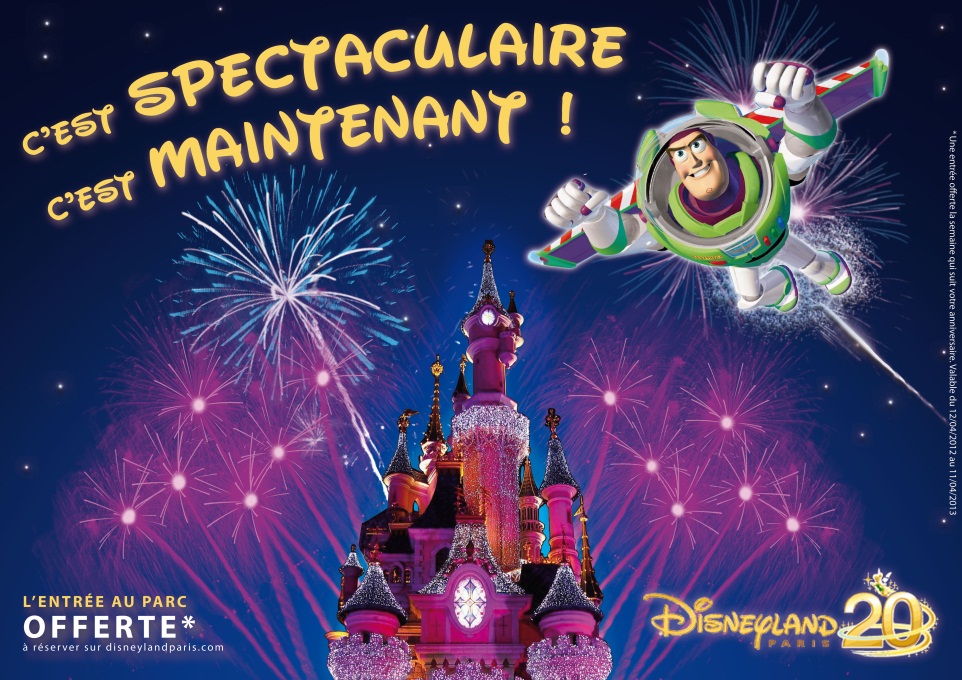 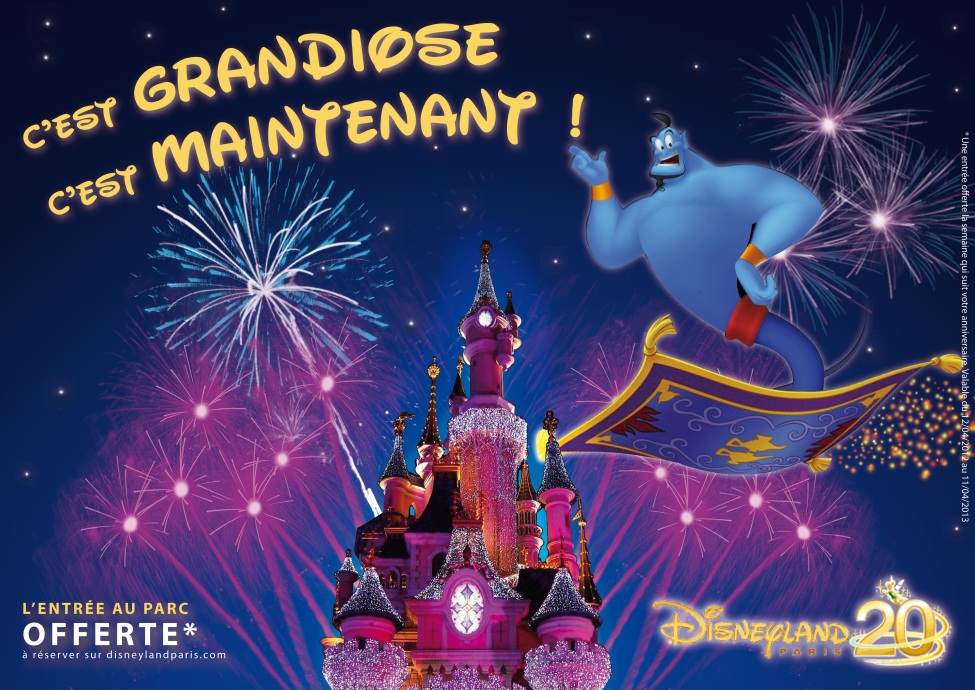 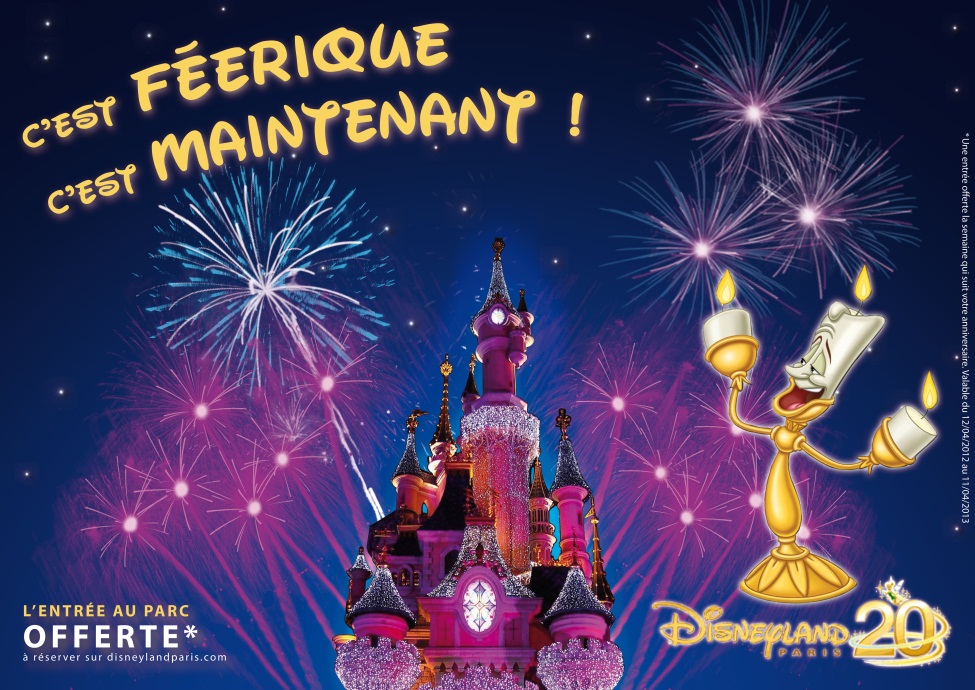 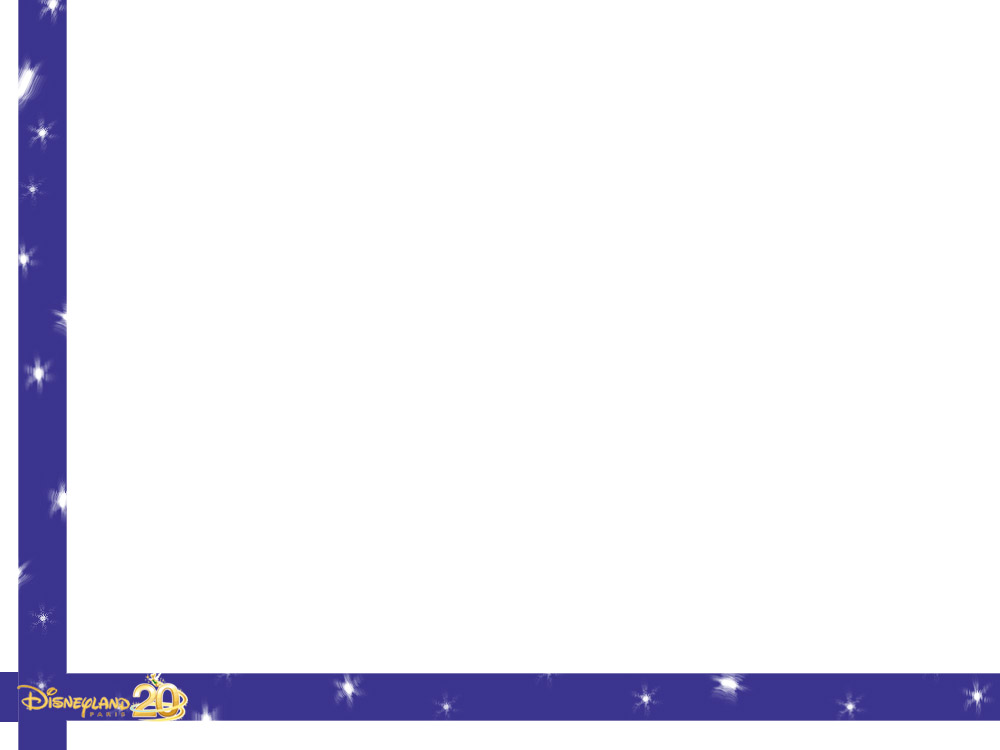 Calendrier
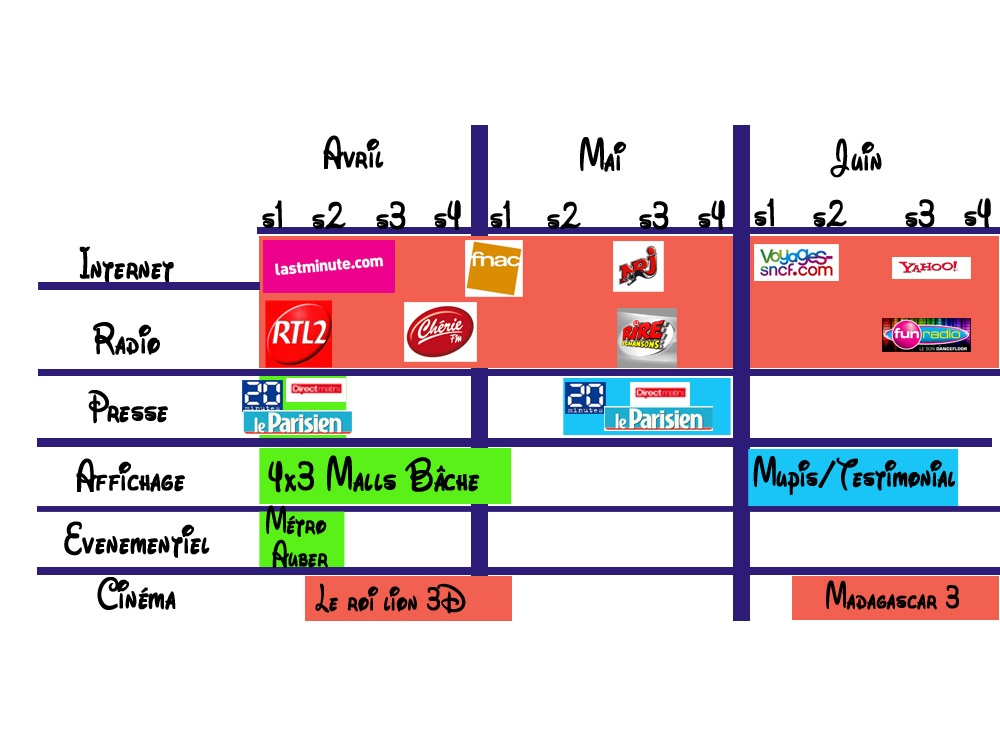 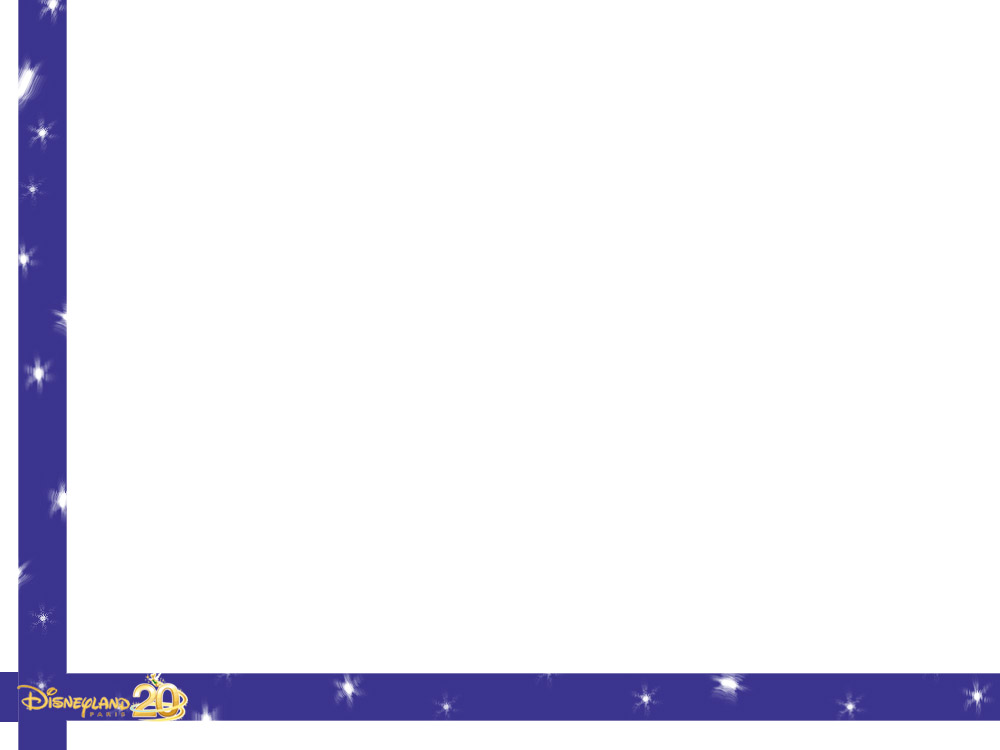 Budget